Муниципальное автономное дошкольное образовательное учреждение 
детский сад № 1 станицы Павловской
«Совместная работа с казаком – наставником по развитию регионального компонента, через проектную деятельность»
Воспитатель :
Степанищева Наталья Васильевна
МАДОУ детский сад № 1 
станица Павловская
Задачи проекта:
• Создать систему работы по ознакомлению детей с родной станицей, зажечь искорки любви к своей малой родине, её истории и культуре. • Исследовать информацию вместе с детьми и родителями о казачьем крае, о нашей станице. • Приобщать к культуре и традициям казачьего народа; воспитывать лучшие качества, присущие ему: трудолюбие, доброту, взаимовыручку, сочувствие. • Расширять социальное партнерство семьи и детского сада через совместную деятельность с казаком – наставником.
Казак – наставник Макшаков Ю.Ю
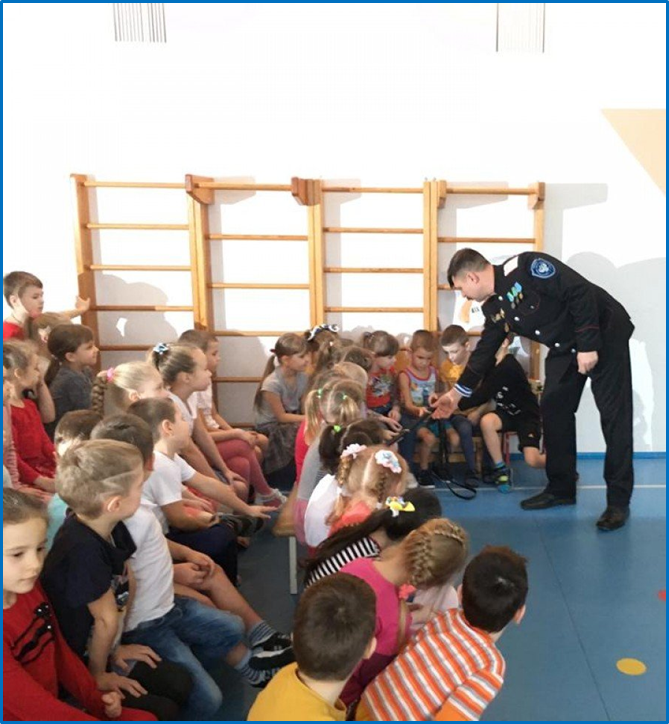 Уголок кубанского быта
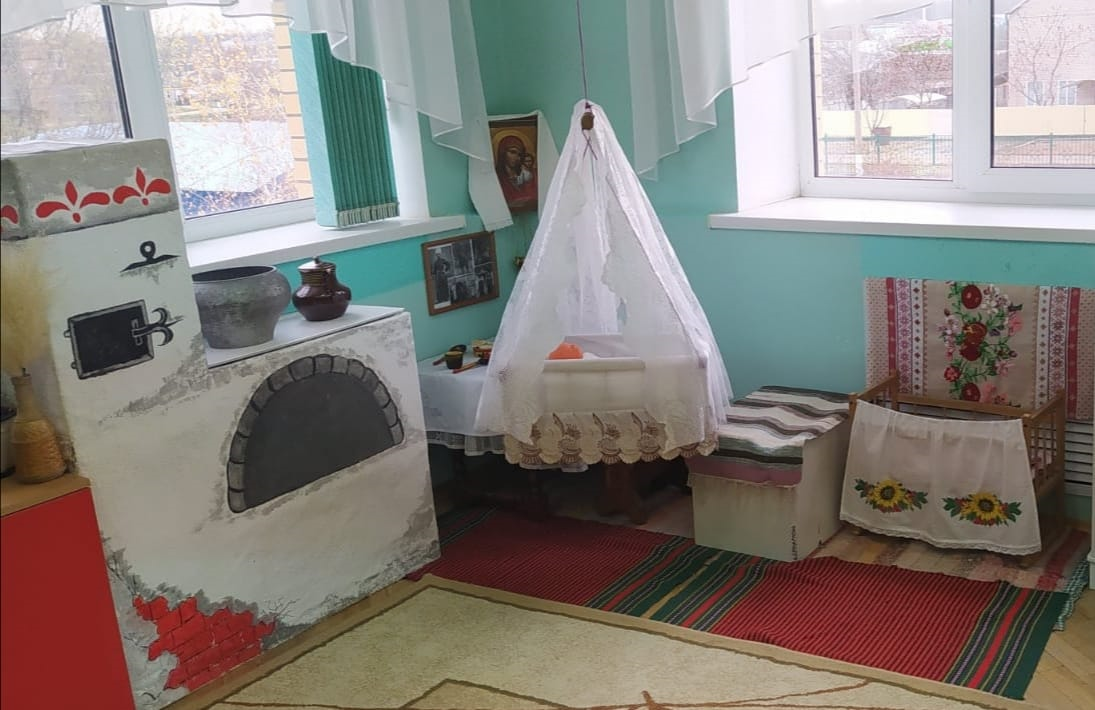 Кубанская хата
Макет «Кубанское подворье»
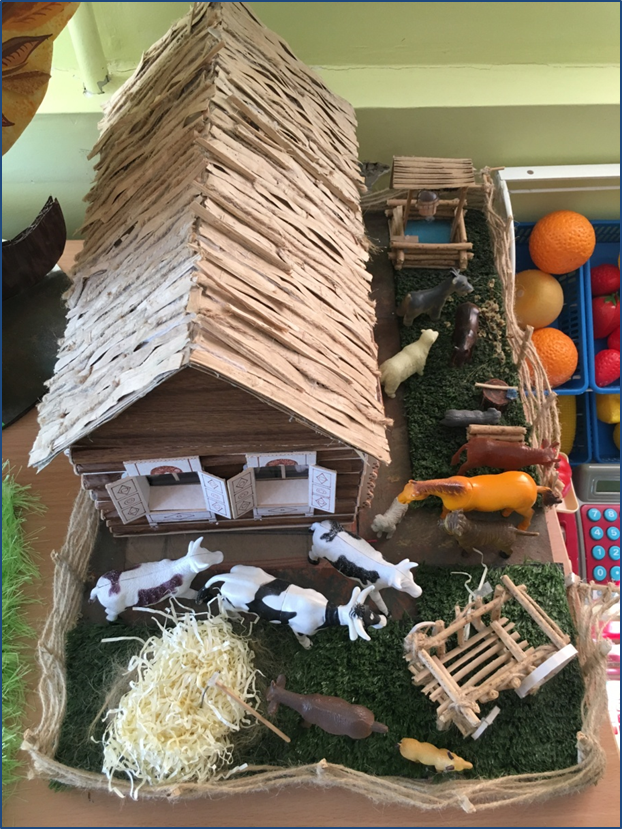 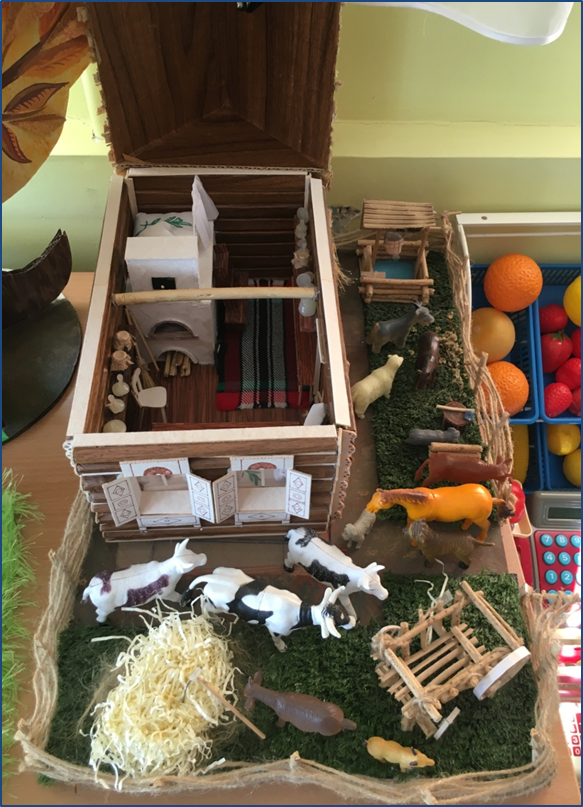 «Детская библиотека сельского поселения»
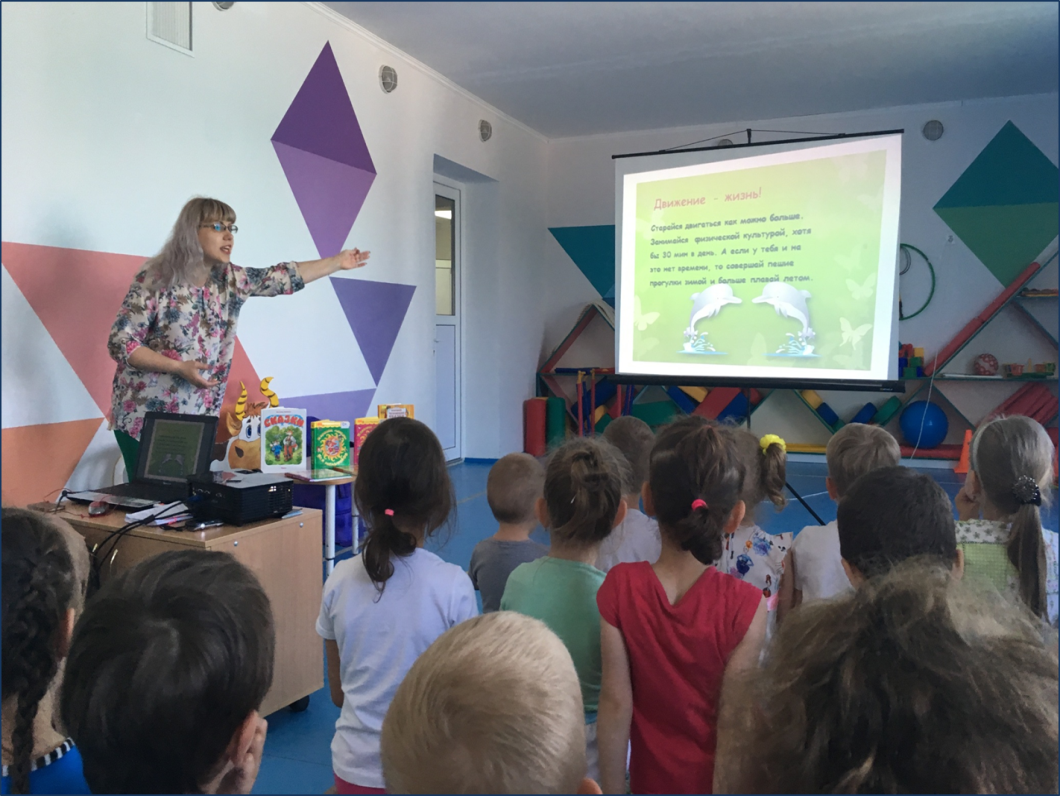 Павловское казачье общество клуб «Багратион»
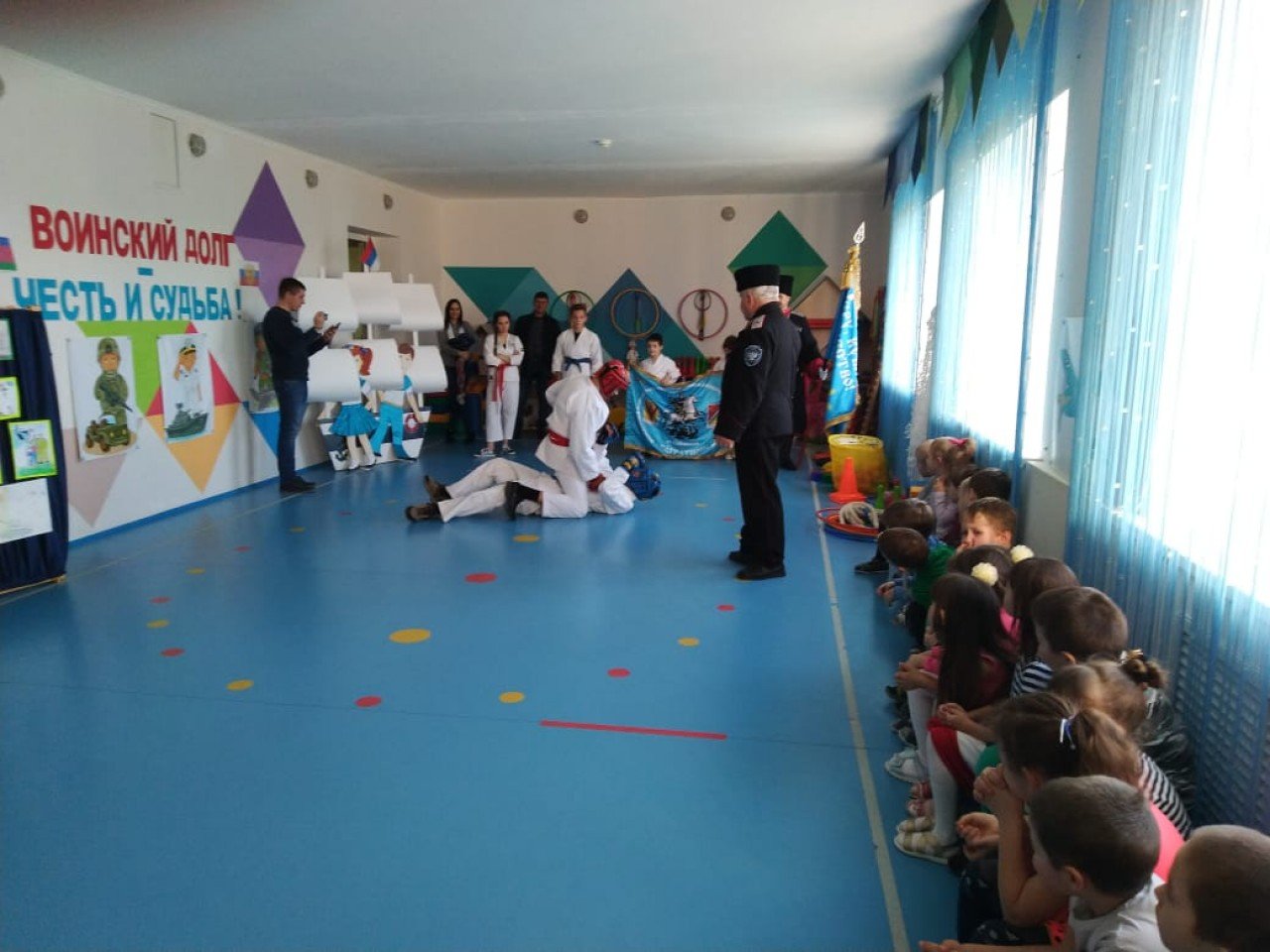 Поздравление отца Андрея с праздником
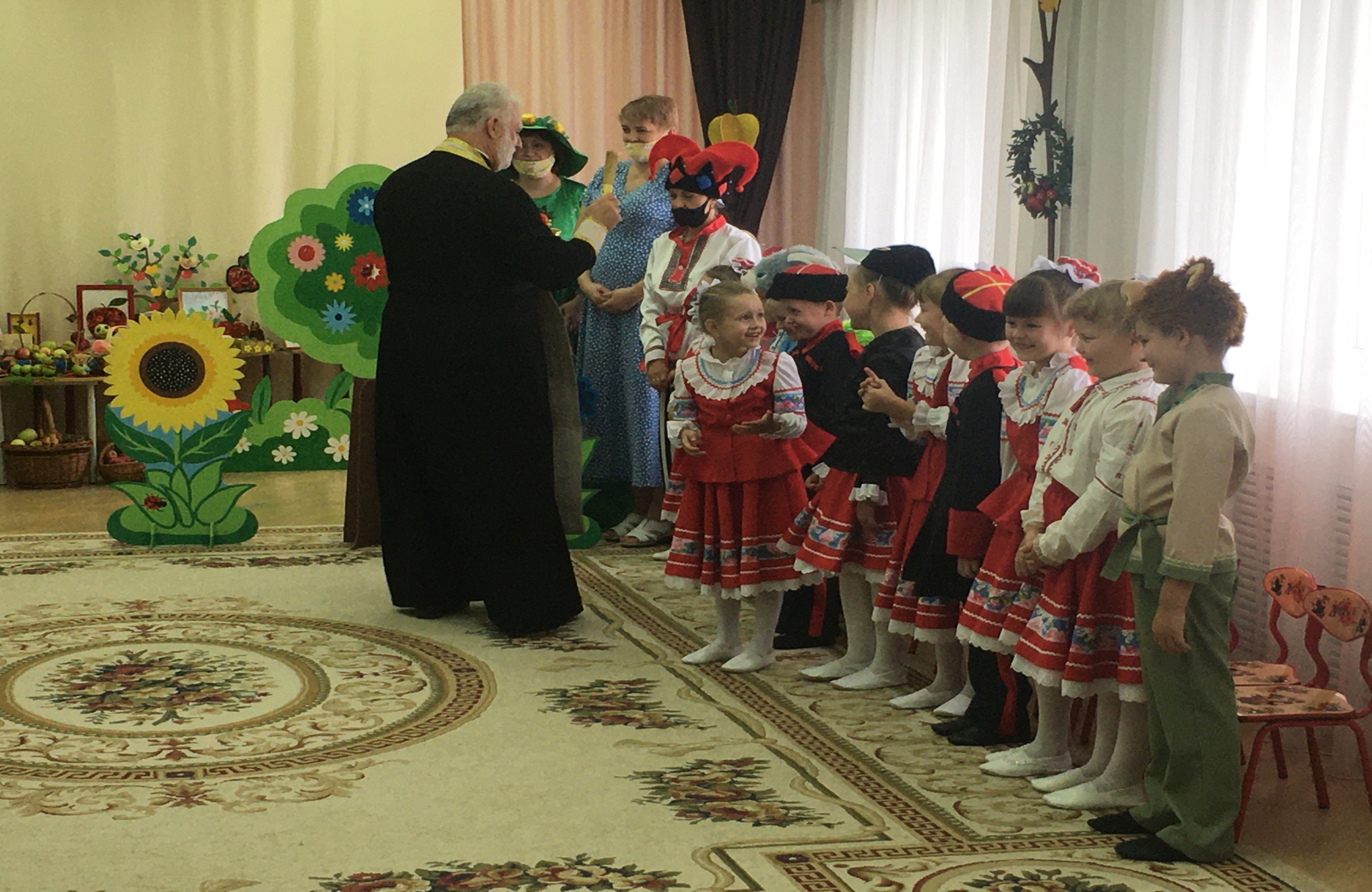 Яблочный спас
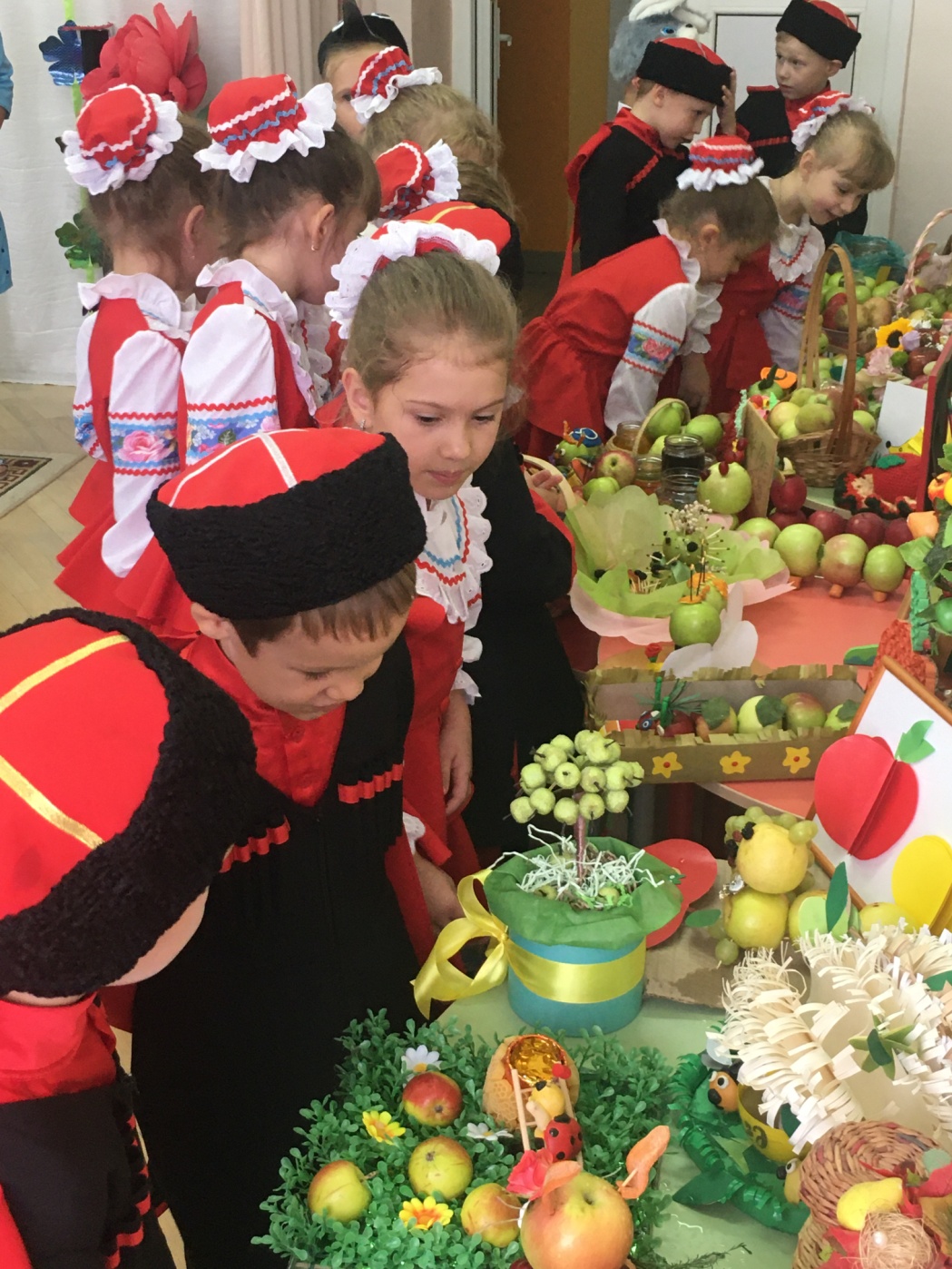 «Пасхальная ярмарка» в казачьей семье
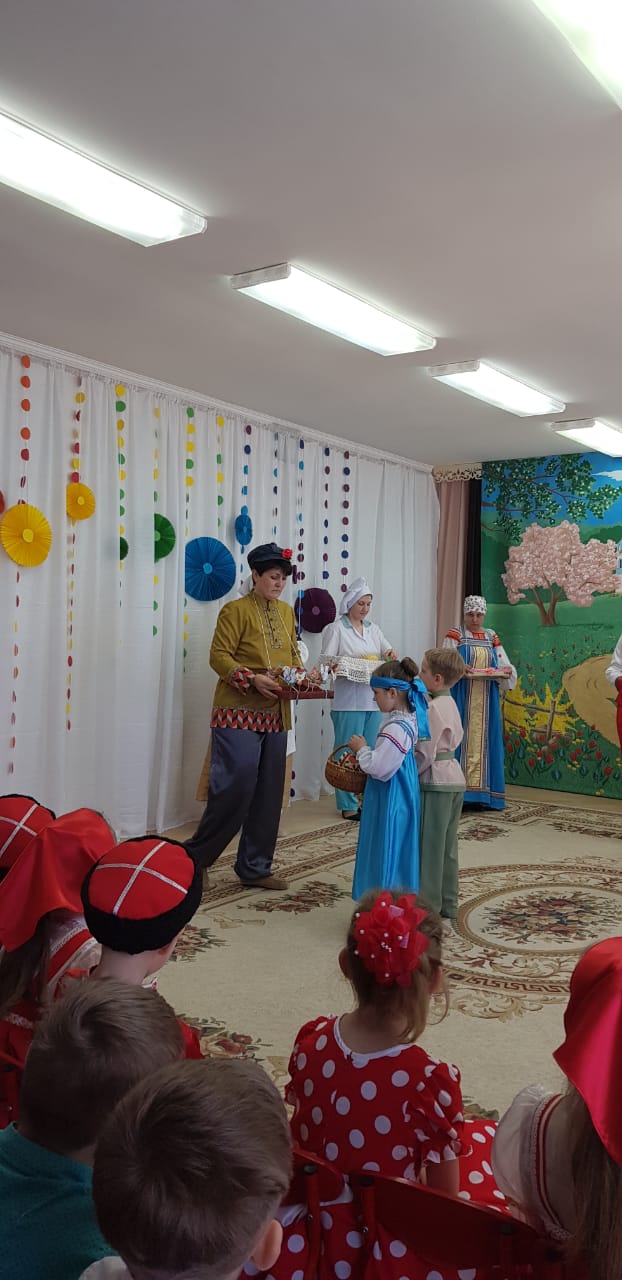 Взаимодействие с приходом Свято-Успенского храма станицы Павловской «Пасхальная ярмарка»
«
Обогащение  развивающей среды «Творческая мастерская по изготовлению костюмов»
Казачье Кубанское подворье
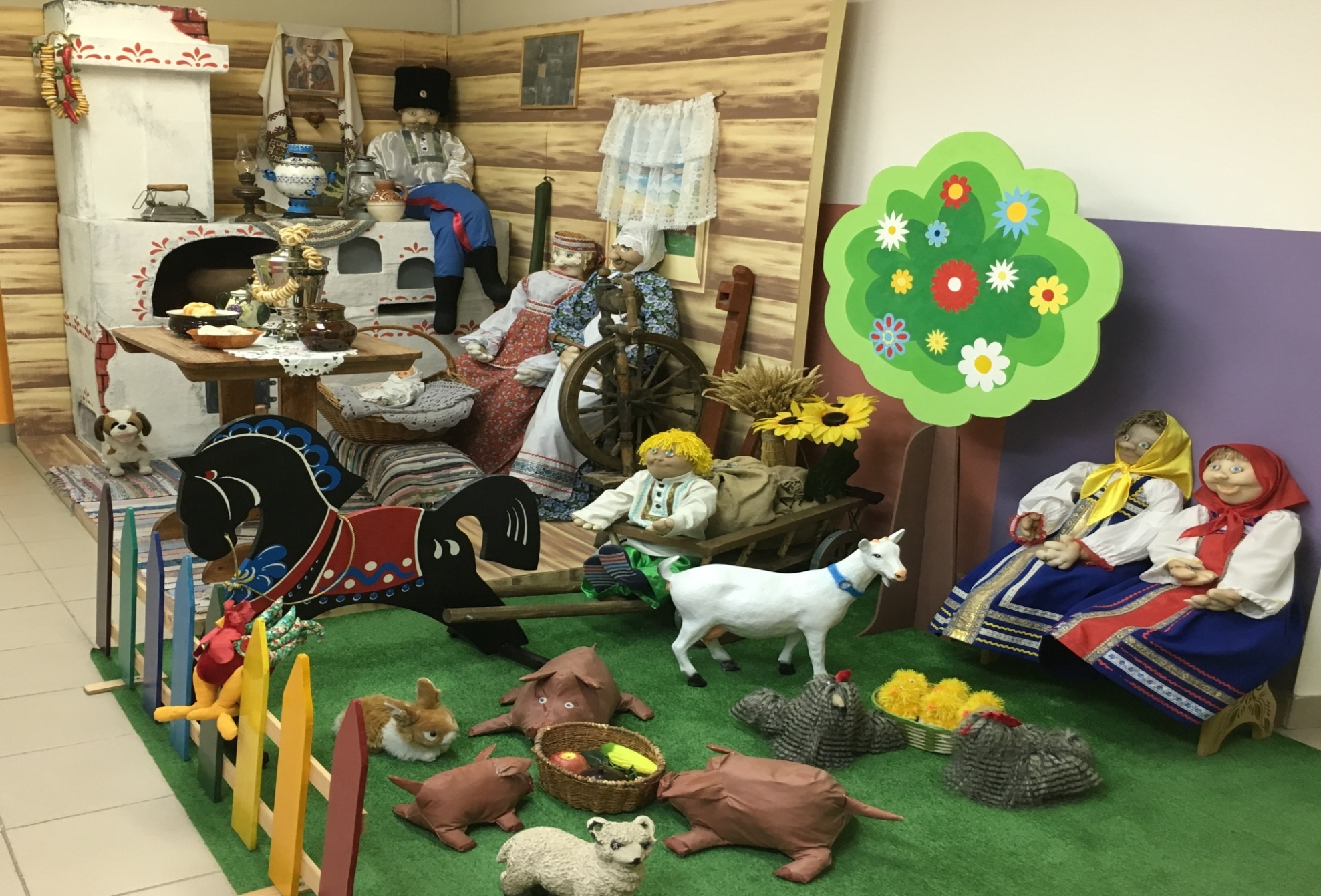 Обогащение развивающей среды – «Лихие кони»
Обогащение развивающей среды –корова «Буренка»
«Рушники кубанских мастериц».
Праздник  «Посвящение в казачата»
Праздник  «Посвящение в казачата»
Праздник  «Посвящение в казачата»
Праздник  «Посвящение в казачата»
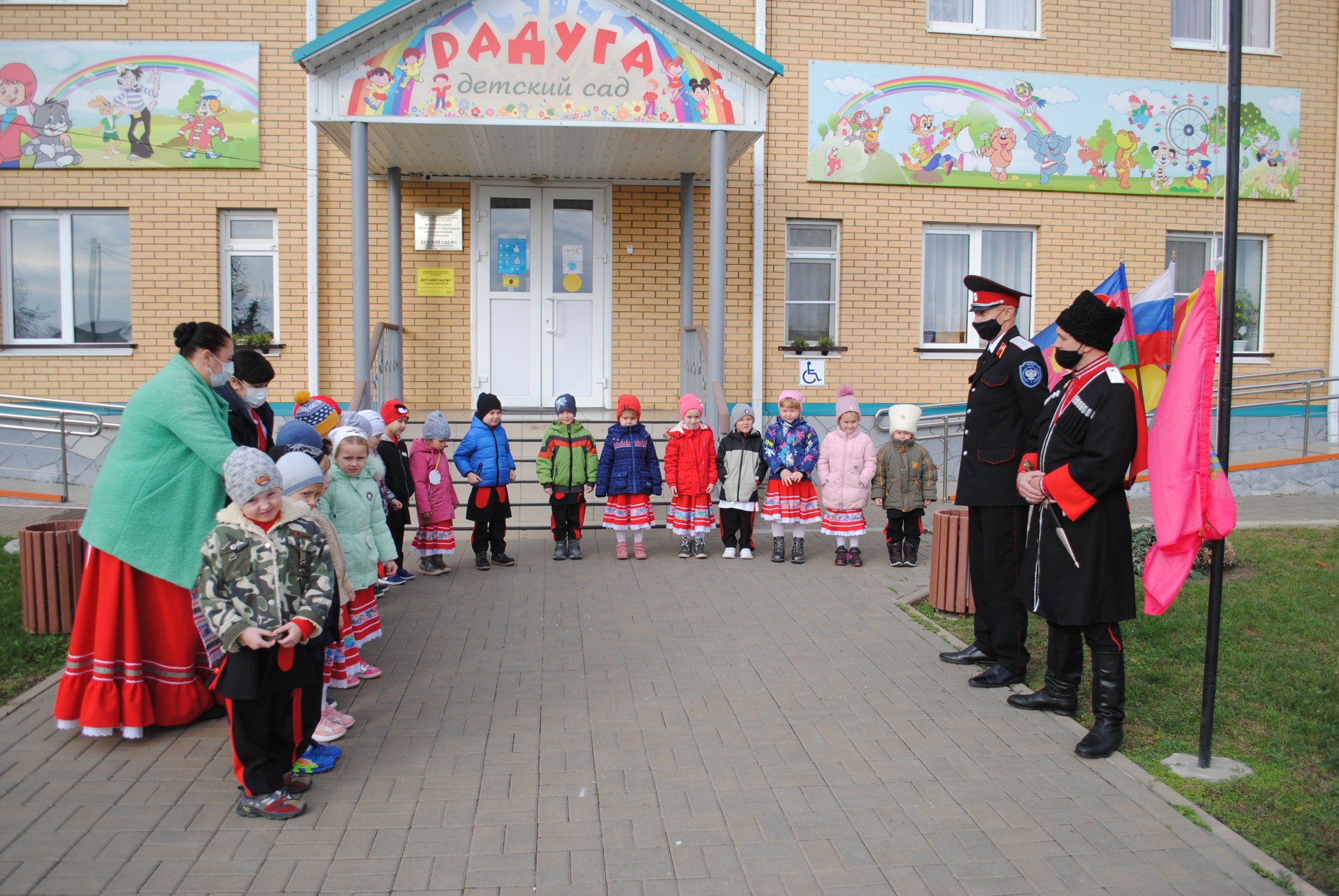 Строительство кубанской хаты
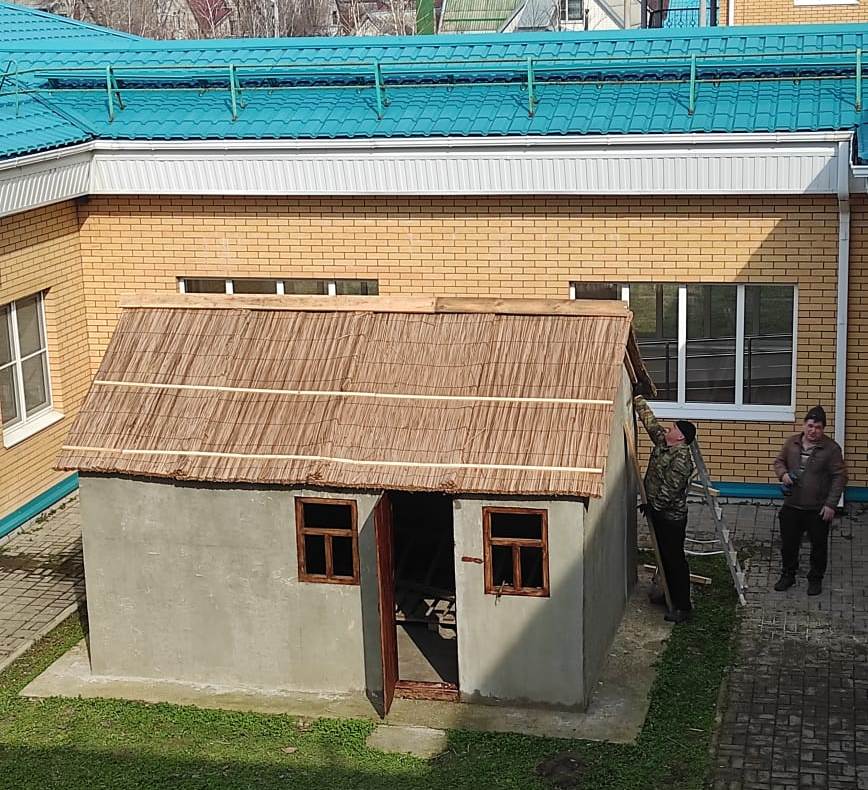 СПАСИБО ЗА ВНИМАНИЕ!
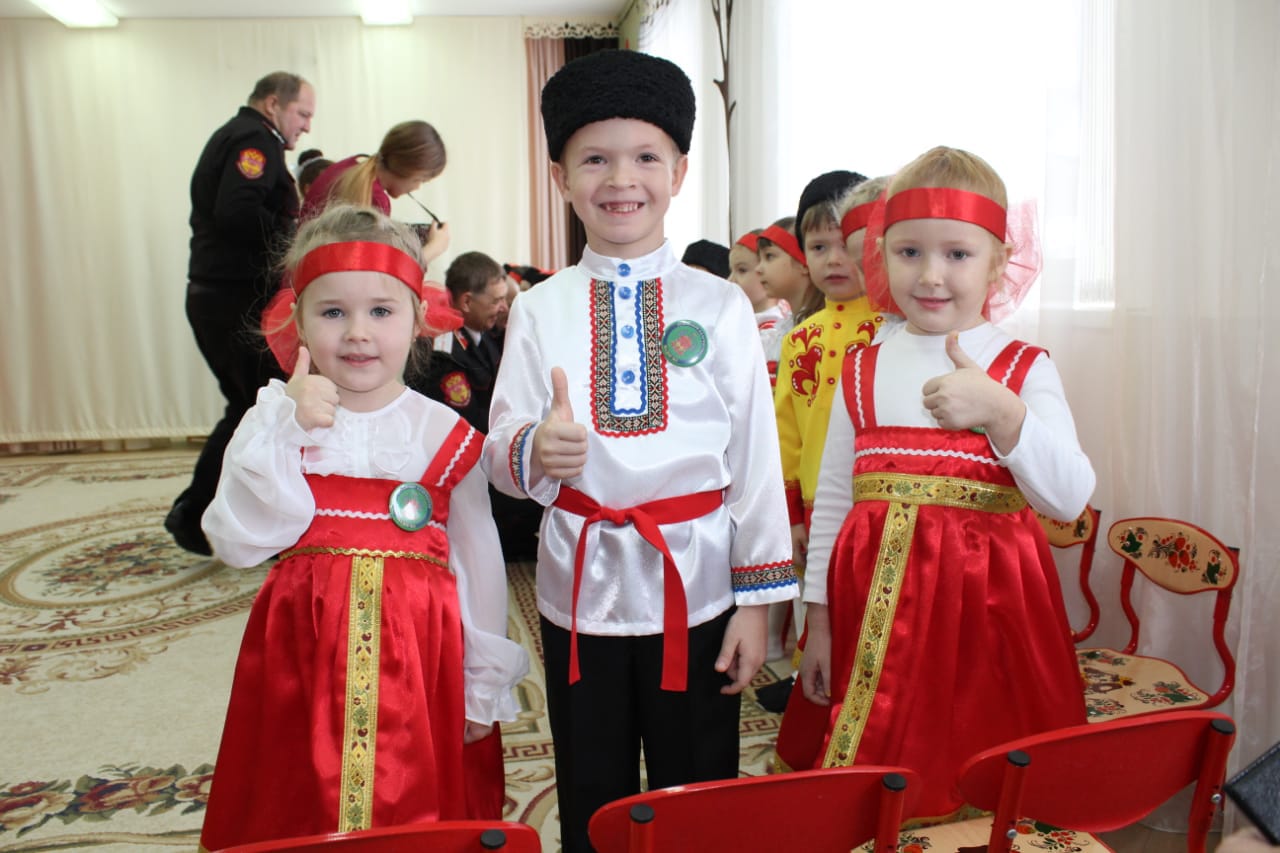